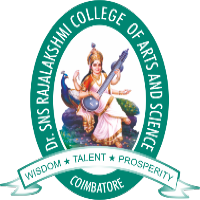 DR SNSRCAS, CBECloud Technology Fundaments 21UCA501II BCA “B”  ODD SEMUNIT IVMicrosoft cloud services
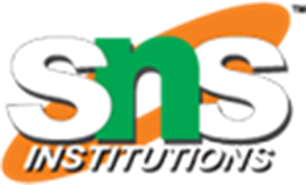 Mathiazhagan P -Assistant Professor - Computer Application Drsnsrcas
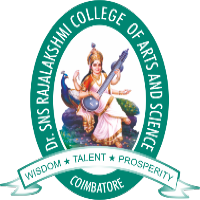 Microsoft cloud services
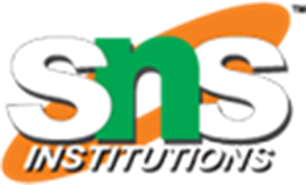 Microsoft offers a wide range of cloud services under its Azure cloud computing platform. These services are designed to help businesses and individuals build, deploy, and manage applications and services through Microsoft-managed data centers. Here are some of the key Microsoft cloud services:
Azure Virtual Machines: These are scalable, on-demand virtual machines that run Windows or Linux. You can use them to host applications, websites, and services.
Azure App Service: A platform for building, deploying, and scaling web apps. It supports multiple programming languages and frameworks.
Azure Functions: A serverless compute service that allows you to run event-driven code without managing infrastructure.
Azure Kubernetes Service (AKS): Managed Kubernetes container orchestration service for deploying, managing, and scaling containerized applications.
Azure SQL Database: A fully managed relational database service that offers high availability, security, and scalability.
Azure Cosmos DB: A globally distributed, multi-model database service designed for low-latency and high-availability applications.
Azure Blob Storage: Scalable object storage for unstructured data, including documents, images, and media files.
Azure Active Directory: Identity and access management service for securing and managing user identities and permissions.
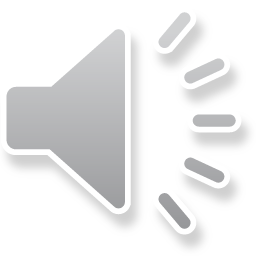 Mathiazhagan P -Assistant Professor - Computer Application Drsnsrcas
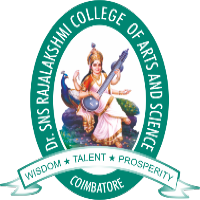 Microsoft cloud services
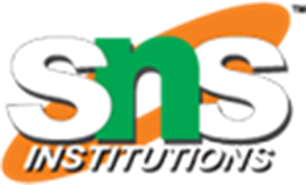 Azure DevOps: A set of development tools for planning, developing, testing, and delivering applications.
Azure Logic Apps: A service that allows you to create workflows and automate business processes.
Azure Functions: Serverless compute service that lets you run event-triggered code without having to manage infrastructure.
Azure Cognitive Services: APIs and services for adding AI capabilities like speech recognition, image analysis, and natural language processing to your applications.
Azure IoT Hub: A service for connecting, monitoring, and managing IoT devices at scale.
Azure Databricks: An analytics and machine learning platform built on Apache Spark.
Azure Machine Learning: A cloud-based platform for building, training, and deploying machine learning models.
Azure Virtual Network: A networking service that allows you to create private, isolated networks in Azure.
Azure Security Center: A unified security management system that helps you protect your Azure resources.
Azure Monitor: A service for collecting, analyzing, and acting on telemetry data from Azure applications and infrastructure.
Azure Backup: A service for backing up and restoring data and virtual machines.
Azure Site Recovery: A disaster recovery service that replicates workloads running on physical and virtual machines to Azure.
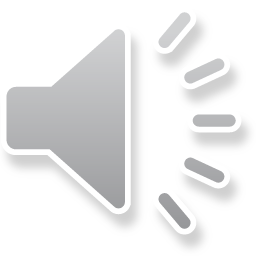 Mathiazhagan P -Assistant Professor - Computer Application Drsnsrcas
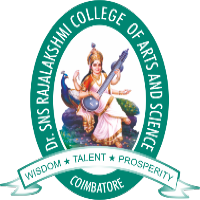 Microsoft cloud services
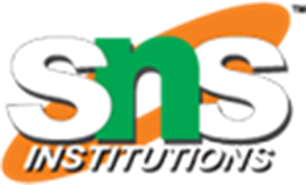 These are just some of the many services that Microsoft offers under its Azure cloud platform. Microsoft's cloud services are used by businesses of all sizes to build, deploy, and manage a wide range of applications and workloads in the cloud.
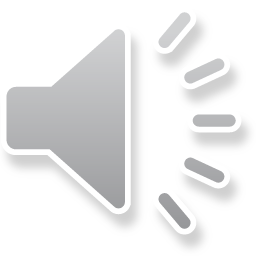 Mathiazhagan P -Assistant Professor - Computer Application Drsnsrcas
THANK YOU
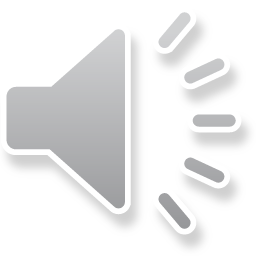 Mathiazhagan P -Assistant Professor - Computer Application Drsnsrcas